San José, Costa Rica
02 de diciembre, 2019
Ente Costarricense de acreditación
Creación del ECA
 
Con la promulgación de la Ley 8279 del 2002, que establece el Sistema Nacional para la Calidad, se crea el Ente Costarricense de Acreditación, que forma parte del Sistema Nacional para la Calidad.  Con lo anterior, se cumple con los requisitos de calidad que exigen los foros internacionales como la OMC, OIE, OMS ILAC, IAF, BIPM, ISO, OMS y la OIE.
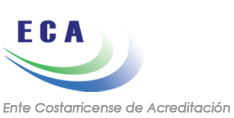 Funciones de ECA
 
Acreditar conforme a las buenas prácticas internacionales.
Estimular la acreditación en todos los ámbitos tecnológicos y científicos del país.
Garantizar la competencia técnica y credibilidad de los entes acreditados. 
Resolver las denuncias que, en materia de su competencia, se presenten contra los entes acreditados.
Promover la suscripción de convenios de reconocimiento mutuo y otros instrumentos de entendimiento que propicien el reconocimiento de la acreditación otorgada por él ante órganos de acreditación similares.
Participar en las instancias internacionales de acreditación.
[Speaker Notes: 3. Para ello, podrá realizar las investigaciones y ordenar las medidas cautelares que considere necesarias, incluso la suspensión temporal de la acreditación.]
Servicios Brindados por parte del ECA
Actividad independiente para la demostración formal de competencia técnica para llevar a cabo tareas específicas de evaluación de la conformidad
ACREDITACIÓN
Permite asegurar la confianza en los resultados
Reduce incertidumbre en la toma de decisiones
Capacidad de producir información y resultados correctos, trazables y reproducibles
Competencia técnica demostrada
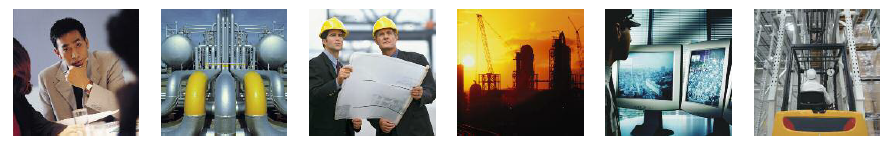 Esquemas de Acreditación-ECA
Esquemas de Acreditación
Reconocimiento
internacional
ACREDITACIÓN
ISO/IEC 17011
Organismo
Validador/Verificador de GEI
Laboratorios Clínicos
Organismos de 
Certificación
Organismos de 
Inspección
Laboratorios
Laboratorios de Análisis 
Clínico
Validación y verificación
Gases efecto invernadero
Industrial/ Ambiental
Agroalimentario
Sistemas de Gestión, 
Producto, Personas
Ensayo / Calibración
ISO/IEC 15189
ISO/IEC 
17021, 17065, 17024
ISO/IEC 14065
ISO/IEC 17020
ISO/IEC 17025
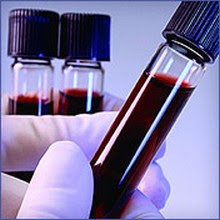 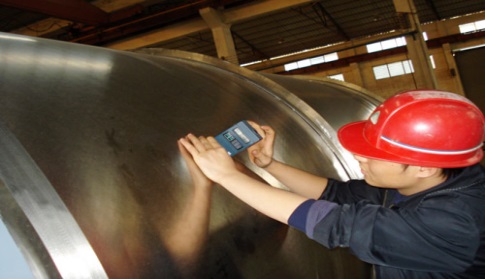 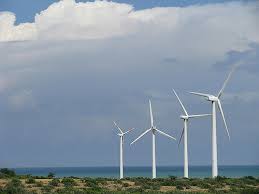 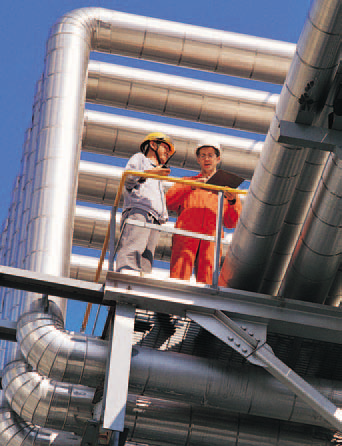 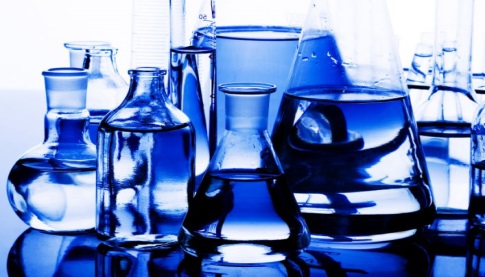 Reconocimiento Internacional
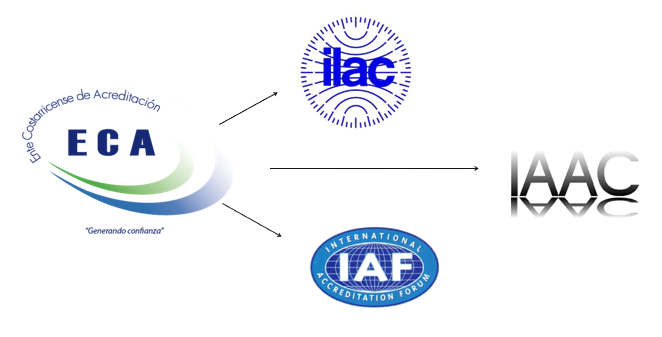 International Laboratory Accreditation Cooperation
Laboratorios de Ensayos
Laboratorios de calibración
Laboratorios clínicos
Organismos de inspección
Organismos de certificación de Sistema de gestión de calidad 
Organismos de certificación de Sistema de gestión de ambiente
Organismos de Certificación de producto.
International Accreditation Forum
Recientemente ECA, fue aprobado como miembro pleno del Foro Internacional de Acreditación Halal (IHAF).
[Speaker Notes: El objetivo del MRA de ILAC y el MLA de IAF es que un laboratorio, organismo de inspección u organismo de certificación acreditado por un organismo tenga competencia técnica equivalente a un OEC acreditado por otro OA]
Fundamento legal para el uso de entes acreditados
Organismos de Evaluación de la Conformidad (OEC) acreditados por ECA
El ECA tiene firmado convenios con 11 instituciones de la administración pública, son las siguientes:
 
Universidad de Costa Rica (UCR)
Acueductos y Alcantarillado (A y A)
Universidad Nacional (UNA)
Colegio de Microbiólogos y Químicos Clínicos de Costa Rica(CMQC)
Instituto Costarricense de Electricidad (ICE)
Instituto Nacional de Aprendizaje (INA)
Instituto Costarricense de Investigación y Enseñanza en Nutrición y Salud (INCIENSA)
Instituto Tecnológico de Costa Rica (ITCR)
Ministerio de Agricultura (MAG)
Ministerio de Obras Públicas y Transporte (MOPT)
Refinadora Costarricense de Petróleo (Recope)
Estructura organizativa de ECA